The Flipped Organic Classroom at Rowan College at Gloucester County
Bob Rossi
ALOC Workshop, June 22 – 25, 2015
Washington, D.C.
1
Agenda
About RCGC
Video Lecture Topics and Assignments
Use of Classroom Face-to-Face Time
Student Outcomes
Student Surveys
2
Rowan College at Gloucester County
Current Course Demands
RCGC
STEM
3
Rowan College at Gloucester County
Organic Chemistry
4 sections in Fall:
3 organic I, 1 organic II.
3 sections in Spring: 
2 organic II, 1 organic I.
Section capacity limited to 20-24 students.
Typical class composition by major:
4
“Flipped” Organic Classes at RCGC
Video Lecture Topics and Assignment
Created >350 video “Lecture-On-Demand” topics to cover the two semester sequence of Organic Chemistry
Organic I – 44 hrs.
Organic II – 47 hrs.
Organized generically by topic and arranged by chapter of text in use
Each topic typically between 10 and 20 minutes length
Video lectures were typically assigned to the class in approximately 2.5 to 3 hour segments per week
Videos available to student on PC’s (Windows and Mac) and other mobile devices by direct URL link to CollegeAnywhere®
5
“Flipped” Organic Classes at RCGC
Use of Classroom Face-to-Face Time
Typically start class with question and answer session based on key concepts presented in the videos.
Give “mini-lecture” reviewing those concepts that were obvious trouble spots (“muddiest point”). 
Problem solving portion of the class time handled in a collaborative team/peer learning format
students stand and work in teams of 3 or 4 at “huddle-boards” to solve problems.
instructor now a “coach” roaming from team to team to answer questions, lend support/guidance as needed and engage in deeper concept discussions.
incorporated i>Clicker® questions.
6
“Flipped” Organic Classes at RCGC
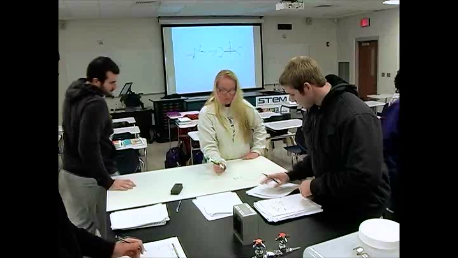 7
Student Outcomes
8
Student Outcomes
9
Student Outcomes
Flipped
Traditional
10
Student Outcomes
Flipped
Traditional
11
Student Outcomes
Flipped
Traditional
12
Student Outcomes
Flipped
Traditional
13
Student Outcomes
Flipped
Traditional
14
Student Survey Results – Organic I
15
Student Survey Results – Organic I
16
Student Survey Results – Organic I
17
Student Survey Results – Organic II
18
Student Survey Results – Organic II
19
Student Survey Results – Organic II
20